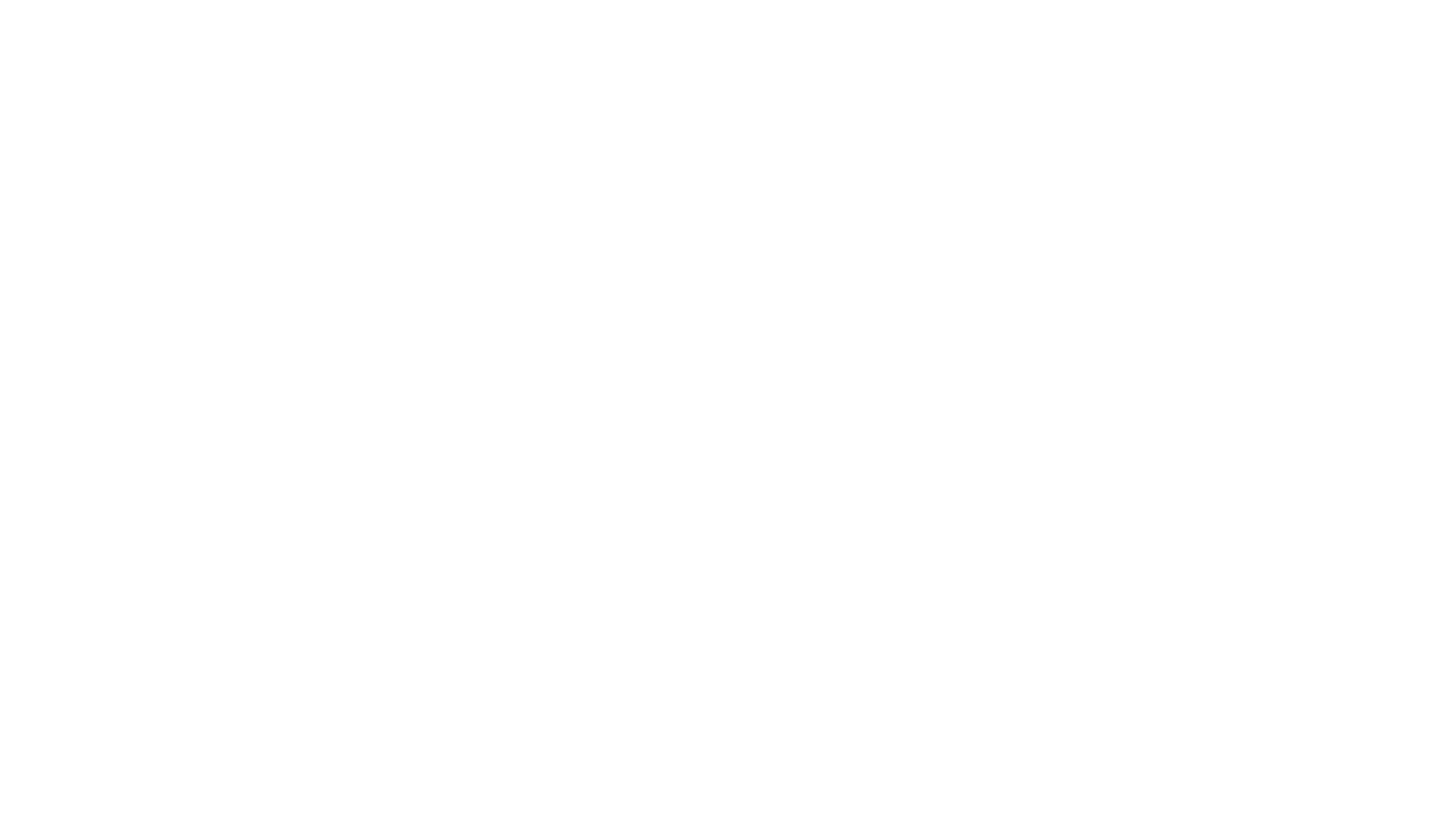 Introduction to Jupyter Notebook
Jupyter Notebook
Jupyter notebook is a document which contain both computer code (e.g. Python) and rich text elements (text, equations, visualizations, etc…). 

Notebook documents are both human-readable documents containing the analysis description and the results (figures, tables, etc..) as well as executable documents which can be run to perform data analysis.
[Speaker Notes: Crash Course: Cybersecurity]
Opening Jupyter Notebook
Open the Jupyter notebook app.(Or on the terminal, type in “jupyter notebook”). This will start up Jupyter and your default browser should start (or open a new tab) to the following URL: http://localhost:8888/tree
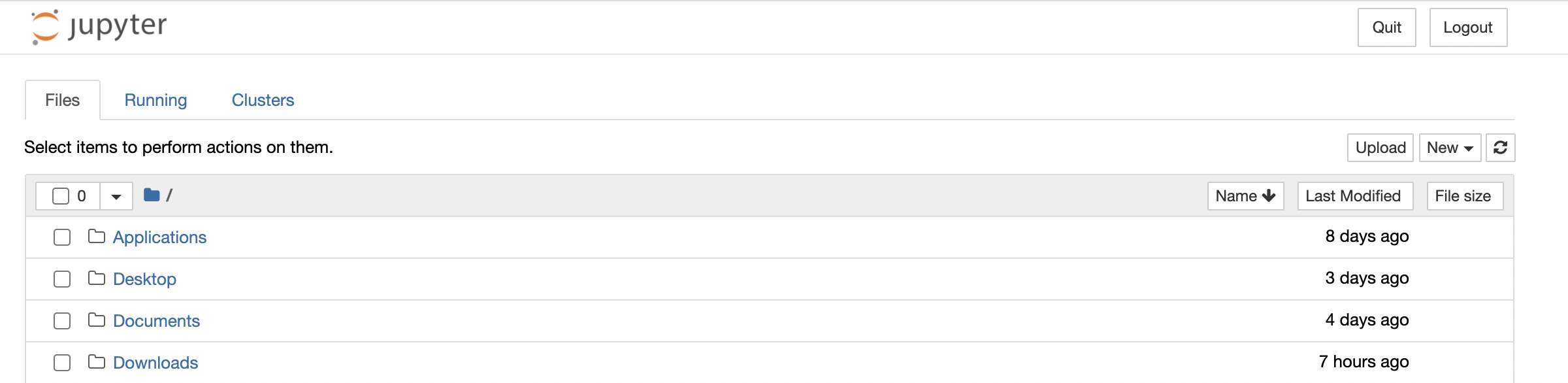 [Speaker Notes: Crash Course: Cybersecurity]
Server
In addition to the browser interface shown in the previous slide, another window should open that looks like:













This is a “notebook server” that is running on your machine - it basically handles all of the communication between your browser and your machine. 
DO NOT close this window! Closing it will close the server causing your notebook to no longer work!
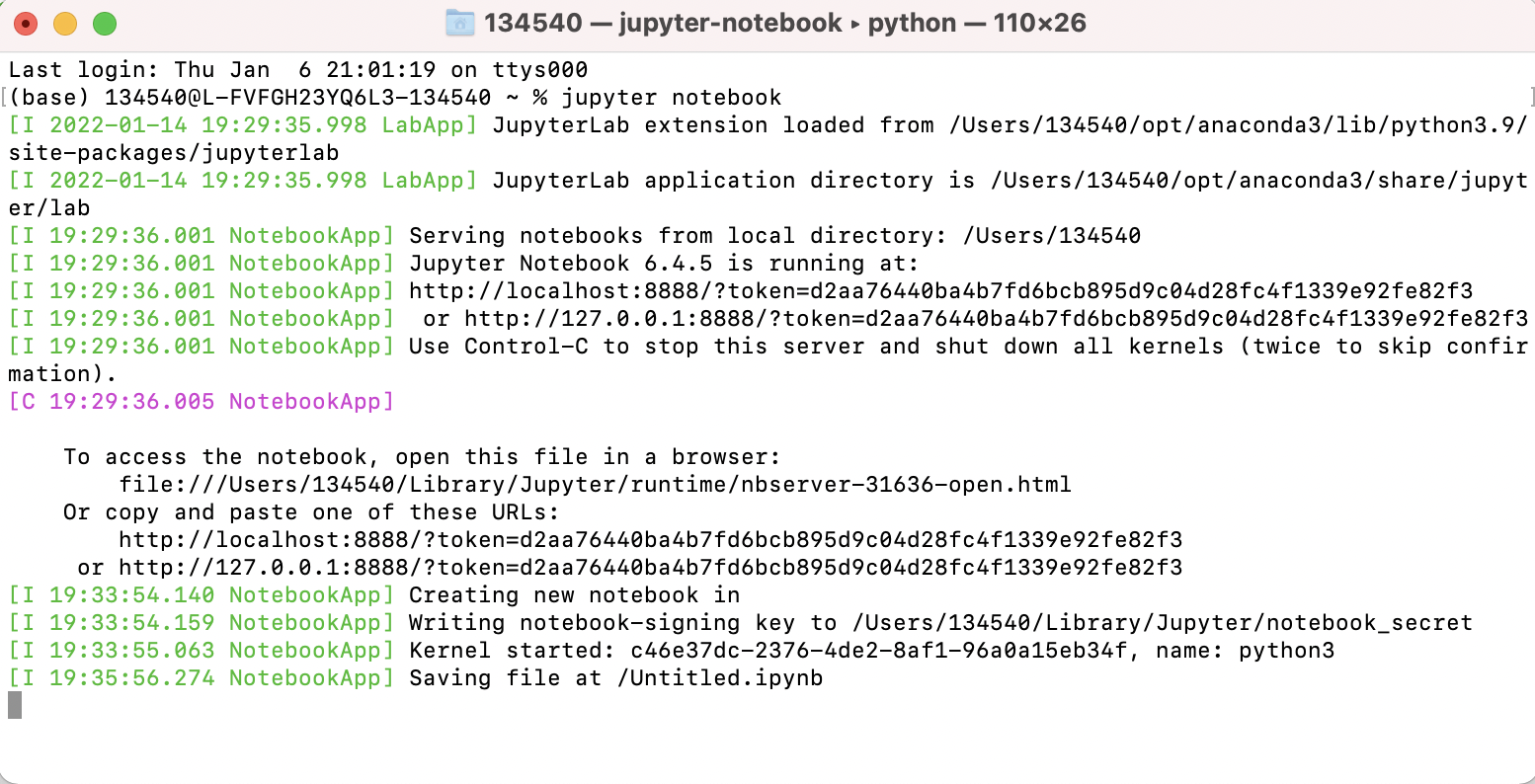 [Speaker Notes: Crash Course: Cybersecurity]
Zip Folder
A Jupyter notebook file has the extension .ipynb. Double clicking on it will not open the notebook! You must open it from the browser interface. 

How to open a .ipynb notebook(next three slides):
For our class, Jupyter notebook assignments will contain Jupyter notebook .ipynb file along with other files such as text files or images bundled in a zip(compressed) folder. 
Download the zip folder. Uncompress it by either double click on it(on Mac) or right click and “extract all”(on Windows).
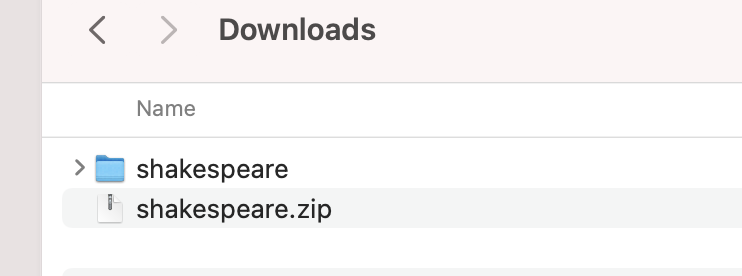 unzipped(uncompressed) folder
zip(compressed) folder
[Speaker Notes: Crash Course: Cybersecurity]
Opening a .ipynb file
To open the Jupyter notebook, navigate using the browser interface to the folder. Then click on the unzipped folder:
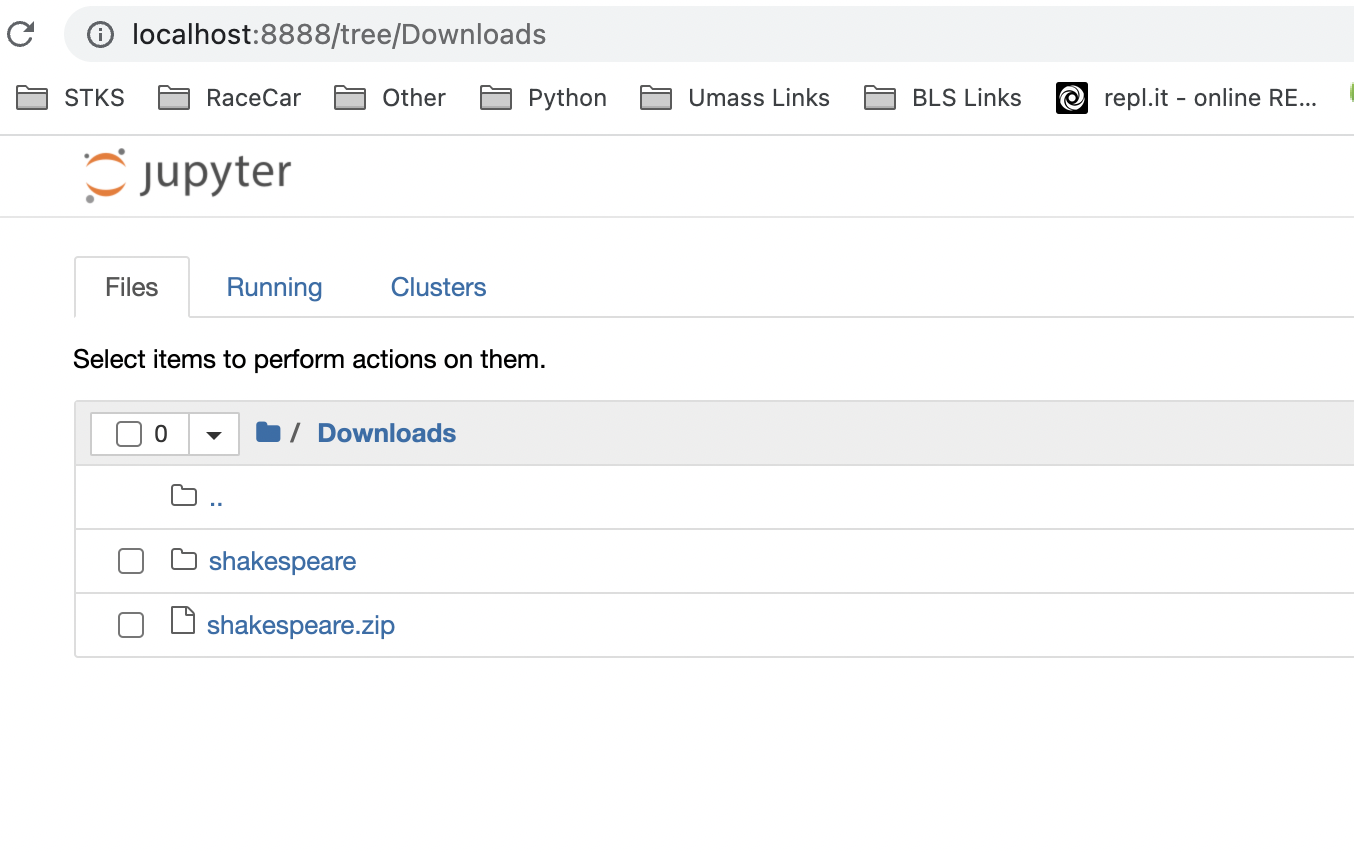 Click on the 
unzipped(uncompressed) folder
[Speaker Notes: Crash Course: Cybersecurity]
Opening a .ipynb file
Then click on the .ipynb file.
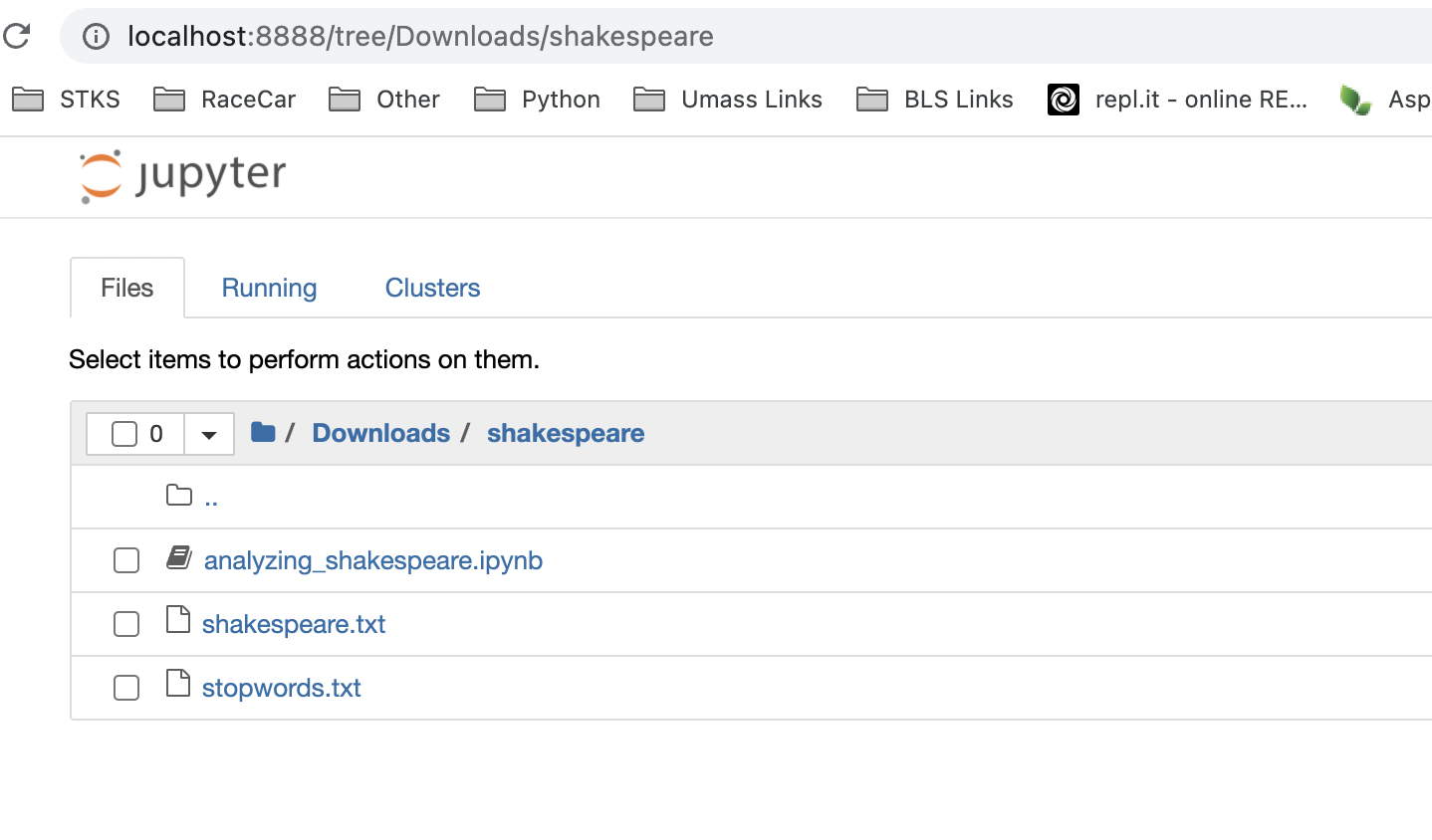 Click on the 
.ipynb file
[Speaker Notes: Crash Course: Cybersecurity]
Cells
There are two kinds of cells in a Jupyter notebook.
Markdown cells contain text, images, equations, etc..



Code cells contain code that can be executed. 



To run a cell and execute the code in the cell, press: Shift + Enter.
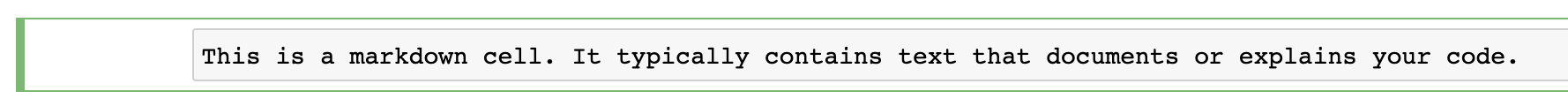 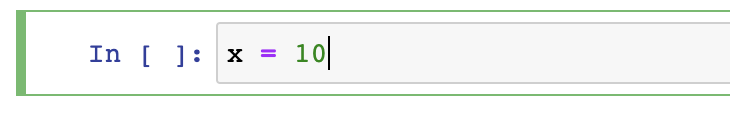 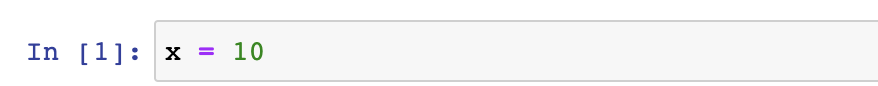 [Speaker Notes: Crash Course: Cybersecurity]
Edit Mode
A notebook has two modes of operation: command and edit modes.
Edit Mode (Click on textbox in the cell to begin editing the cell)

Edit mode allows you to edit that cell by writing either code or markdown. Your selected cell will be surrounded by a green border when you are in edit mode.
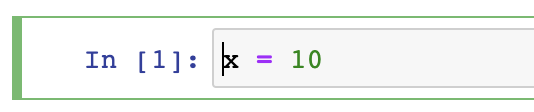 [Speaker Notes: Crash Course: Cybersecurity]
Command Mode
Command Mode (Press <ESC> to activate)
When in command mode, you can use keyboard shortcuts to create/delete/cut/paste notebook cells, and to change a cell’s type between code and markdown modes. 

Your selected cell will be surrounded by a blue border when you are in command mode.
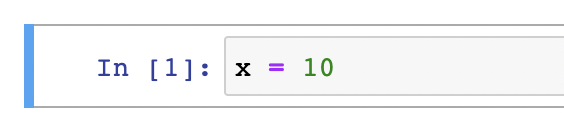 [Speaker Notes: Crash Course: Cybersecurity]
Command Mode
When in command mode, you can use keyboard shortcuts to create/delete/cut/paste notebook cells, and to change a cell’s type between code and markdown modes.
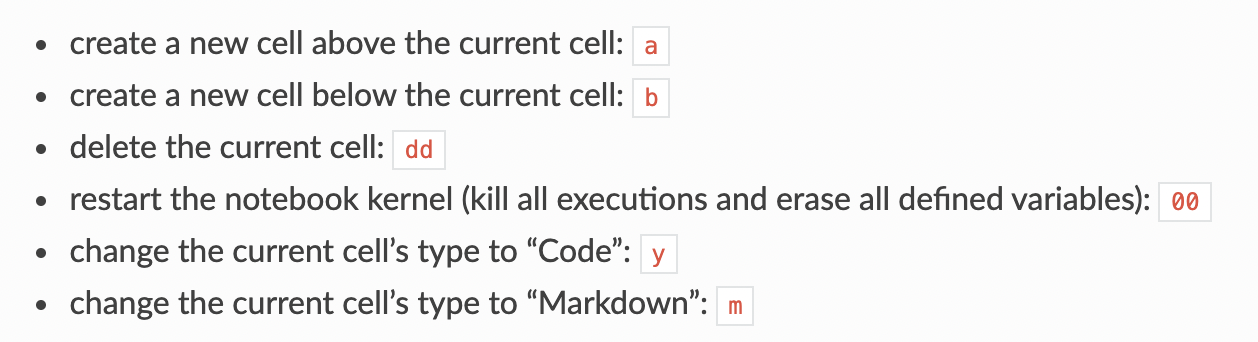 [Speaker Notes: Crash Course: Cybersecurity]
Cells
You can write code across multiple cells and execute them one at a time. (press Shift + Enter)
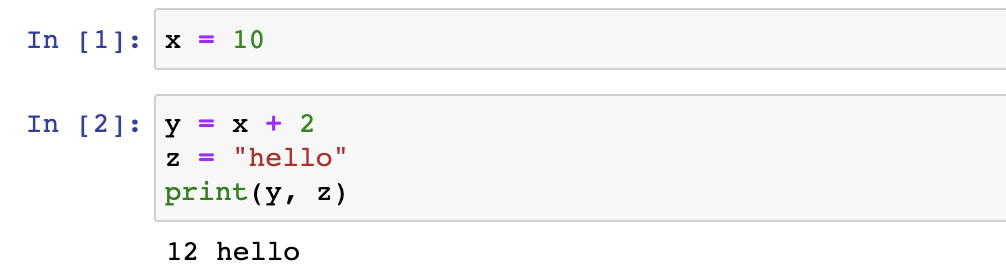 Notebook keeps track 
of order of executed cells.
Printing output
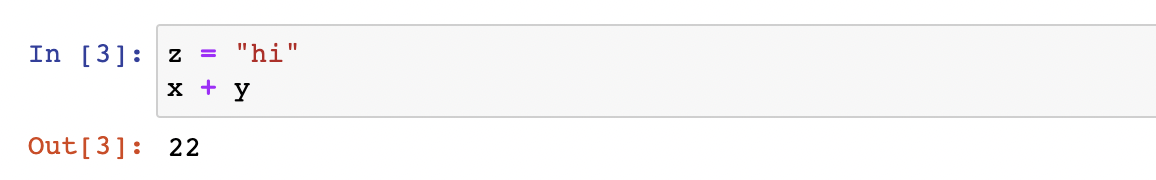 Last expression is returned
in an output cell.
Note: Notice that the notebook “knows” about its variables across its cells. This 
doesn’t just work from top to bottom. You can define z = 2 in the third cell, and 
then execute code that references z in the first cell. What really matters is the order
in which the cells are executed.
[Speaker Notes: Crash Course: Cybersecurity]
Cells
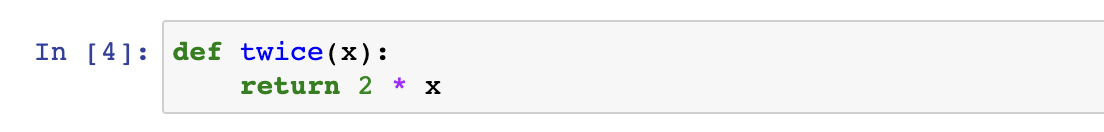 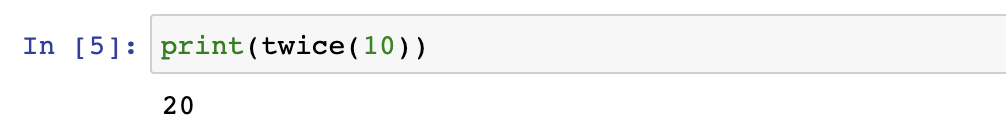 Instead of printing returned value as we did in Replit,
we can get the returned value from the output cell.
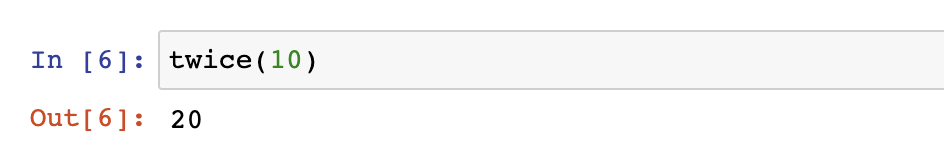 [Speaker Notes: Crash Course: Cybersecurity]
References
Python Like You Mean it. Retrieved from:
http://www.pythonlikeyoumeanit.com/index.html